Military Family Support 360 
Funded by the USDOE OSEP
A project of the Statewide Parent Advocacy Network (SPAN)
Project Initiative
Project Granted to the Statewide Parent Advocacy Network (SPAN) October 2009
Partnership with Exceptional Family Member Program (EFMP)
School Liaison Offices
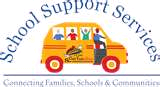 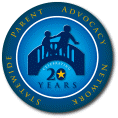 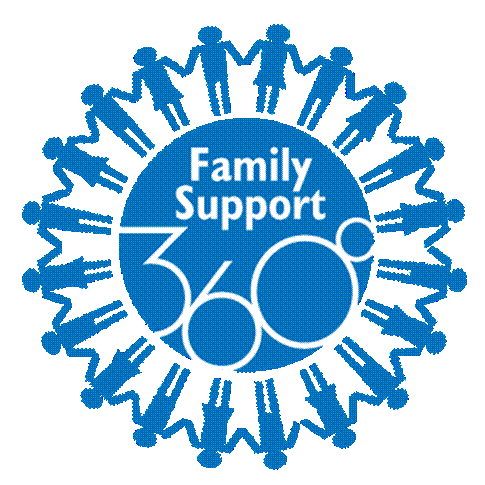 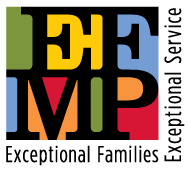 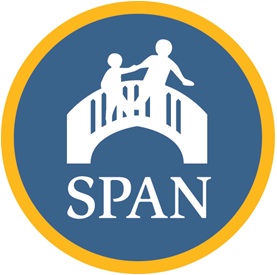 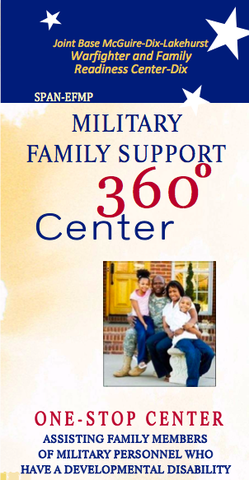 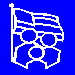 STOMP
BRANCH
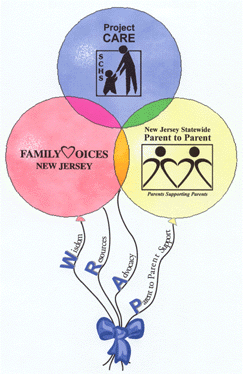 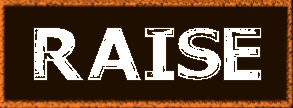 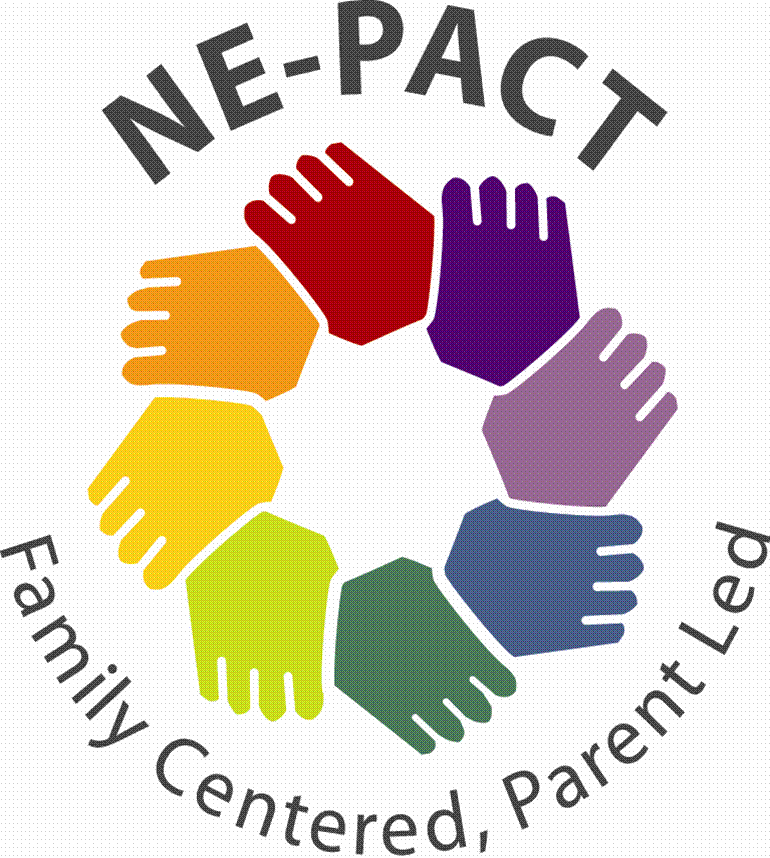 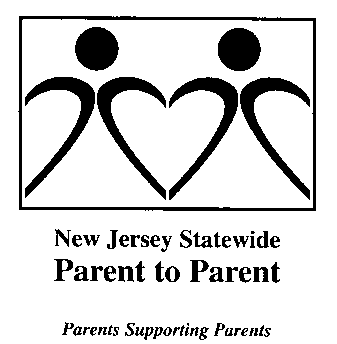 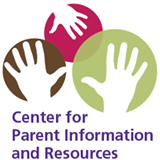 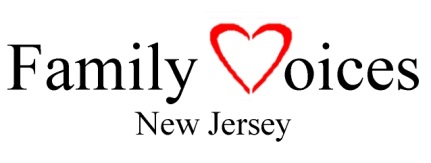 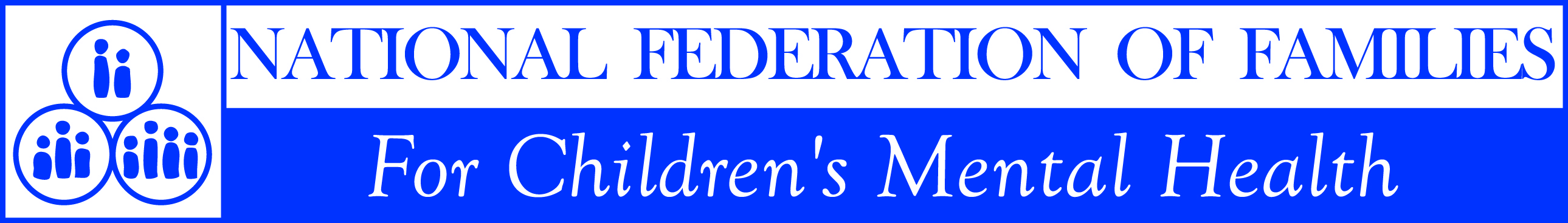 A look at some of the numbers
Exceptional Family Members at JBMDL 
   Air Force 569Army 80Navy/Marines 30

MFS 360 Families Served in FY 2015
  Parent count 167 – unduplicated 
  64  IEP/IFSP/504 meetings attended    
  6 Mediations, 2 Due Process Hearings
  9 4 local/regional/ state community meetings  
  22 national/federal system meetings
What those numbers reflect:
Autism -  Sensory  -   Communication Delays
ADD/ADHD  -  Behavior Disability
Deaf/Hearing Impairment
Early Childhood – Developmental Disability
Emotional, Intellectual, Multiple Disability
Specific Learning Disabilities
Asthma-Food Allergies-Gastro-Intestinal Disease
Fragile X-Liver transplants-Down Syndrome
Prader-willi syndrome-Cerebral Palsy
Heart Disease - Neurological Disease
Seizure Disorders - Cancer
Not to mention co-morbidity with anxiety and trauma.
[Speaker Notes: Autism  38
Deaf/Hearing Impairment  3
Early Childhood – DD  13
ED  10   /  ID  8   / MD  10
Specific Learning Disabilities  16
Some of the  Military CYSHCN
Asthma-Food Allergies-ADD/ADHD
Cancer-Fragile X-Liver transplants
Prader-willi syndrome-Cerebral Palsy
Down Syndrome-Heart and Neurological Disease
Not to mention comorbidity with anxiety and trauma.]
MFS 360 Intersections in SPAN
[Speaker Notes: Individual, direct advocacy
Parent training and profession development/collaboration
Parent leadership training and avenues for development
Policy development and advocacy
Also include building relations and access to community collaborations/agencies]
MFS 360 intersections outside SPAN
MFS 360 Intersections JBMDL
MFS 360 Provides
Training – Workshops, Teleconference 
Technical Assistance
Information and Referral
Direct and Systems Advocacy
Parent Leadership and Support  
   to parents of all military-connected children/youth with disabilities and special health care needs from birth to age 26.
Past Project Activities
Leadership Council
Training Workshops on Rights and Responsibilities
Resource Fair and Information Forum
1-Day Autism Conference
STOMP EFMP Event
Camp Expo
SPAN Parent Resource Training
Back to School Boot Camp
Dare to Dream Conference
JBMDL EFMP One-Stop Center
One- Stop Partnership 
Military both Medical and Family Support
Community 360 Project
Under one roof – team process
Family plan, Individual/System Advocacy
Best Practice moving forward
Thoughts on braided blended resources
NJ Council on Developmental Disabilities –Community Building Award
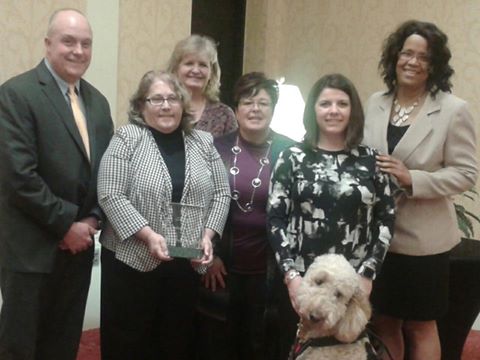 Advocacy
Training
Outreach
Families
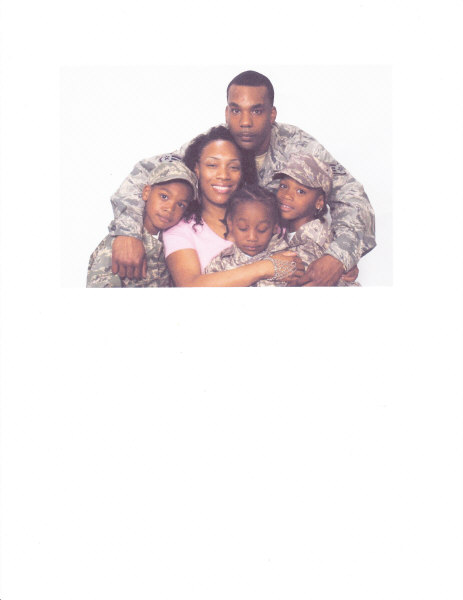